A-Z Database List Management: Getting Started with a Policy and Workflow
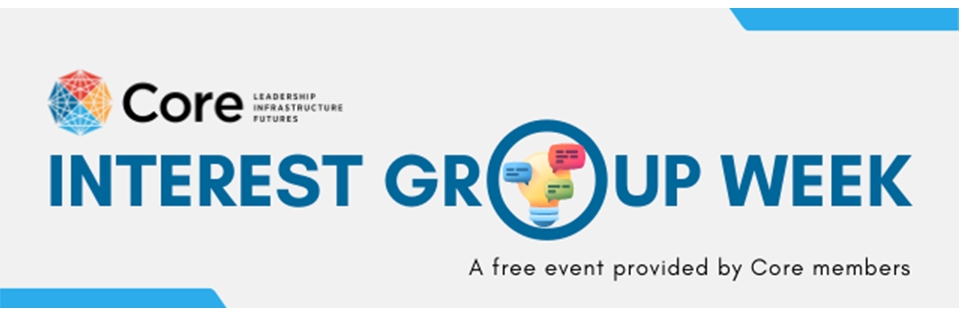 Sonali Sugrim
Electronic Resources Librarian
Queens College, CUNY
A-Z Database List Management: Getting Started with a Policy and Workflow
2023-03-10
1
AGENDA
2023-03-10
A-Z Database List Management:: Getting Started with a Policy and Workflow
2
3
INTRODUCTION
Multiple Managers of the A-Z Database List
Multiple layouts (color, fields)
Inconsistent display of information
The University Consortium had just migrated to ExL’s Alma
A standardized naming convention was applied to all collections shared by the consortium in Alma
Collections were listed by the vendors’ official names
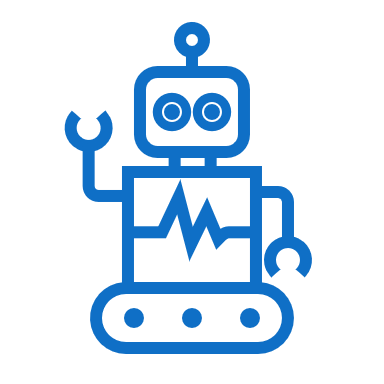 2023-03-10
A-Z Database List Management: Getting Started with a Policy and Workflow
A-Z Database List Management: Getting started with a Policy and Workflow
Primary Goals
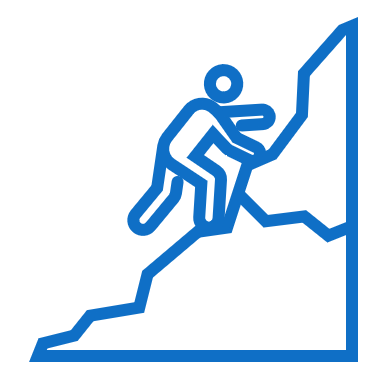 2023-03-10
4
What does an A-Z Database List Policy look like?
2023-03-10
A-Z Database List Management: Getting started with a Policy and Workflow
5
A-Z Database List Policy: Key Ingredients
2023-03-10
A-Z Database List Management: Getting Started with a Policy and Workflow
6
A-Z Database List Timeline
2023-03-10
A-Z Database List Management: Getting started with a Policy and Workflow
7
How do you notify users of changes?
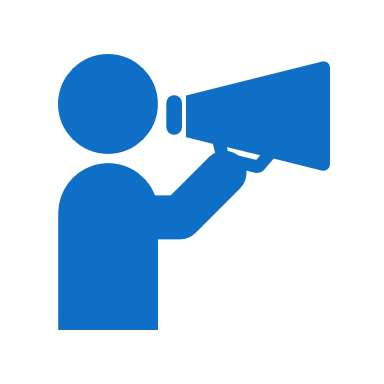 Update the Public Electronic Resources Status Dashboard of Changes
Post to Teams
Send email update to internal users (library staff/faculty)

Communication is done by the Electronic Resources Librarian
2023-03-10
A-Z Database List Management: Getting started with a Policy and Workflow
8
Queens College Library’s Electronic Resources Status Dashboard
2023-03-10
A-Z Database List Management: Getting started with a Policy and Workflow
9
Successes
Consistent and Uniform Layout of the A-Z Database List
Standardized Naming convention
Fields for each record
Easier to link information in ILS/Catalogue to A-Z Database List
Clear understanding of stakeholders and respective responsibilities
Documentation of process
Policy and Workflow
Timeline to review all aspects of the A-Z Database List
Persistent method to notify internal and external users of changes
Less time spent by the ER Librarian
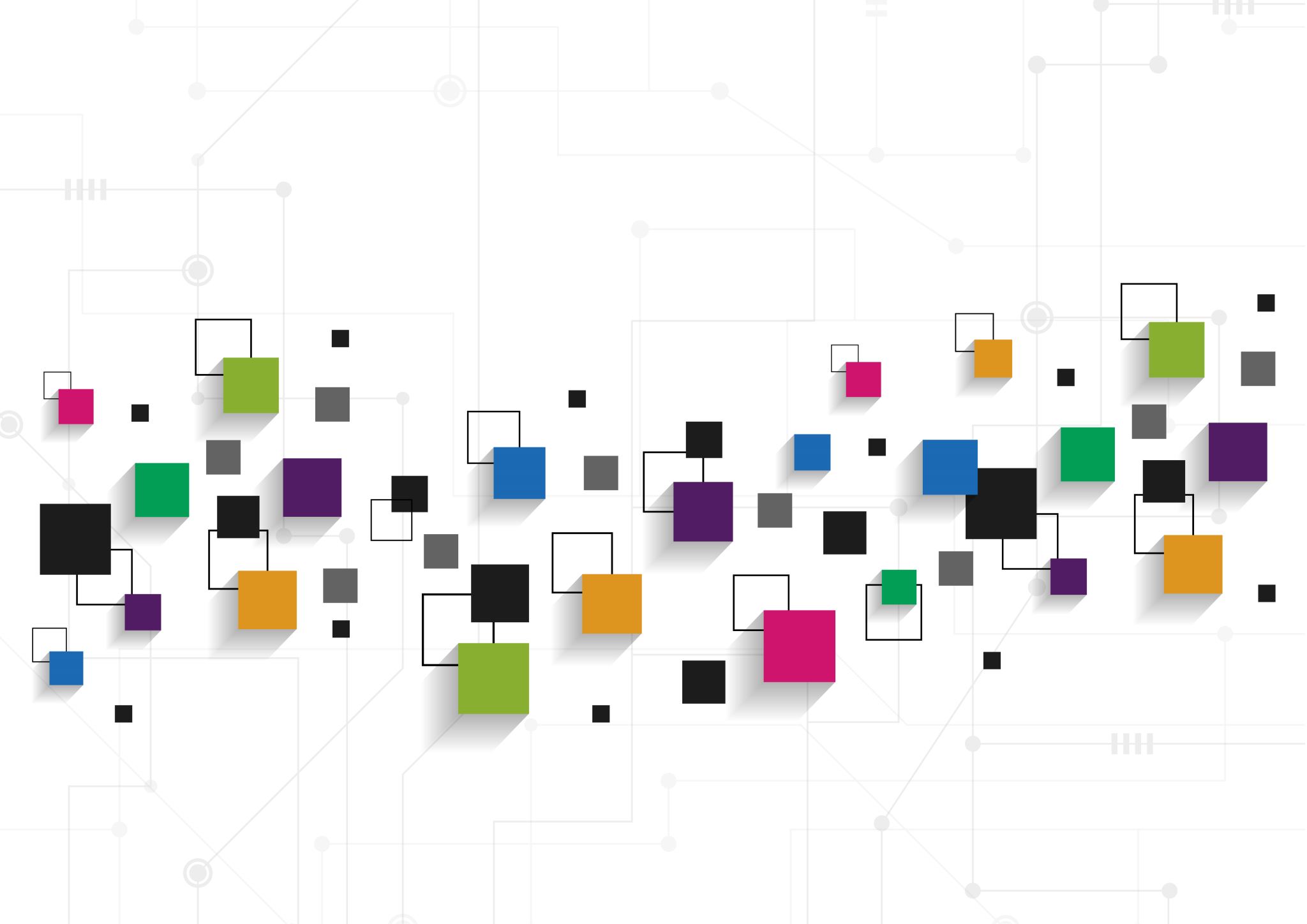 2023-03-10
A-Z Database List Management: Getting Started with a Policy and Workflow
10
Queens College Library’s A-Z Database List
2023-03-10
A-Z Database List Management: Getting Started with a Policy and Workflow
11
Challenges
2023-03-10
A-Z Database List Management: Getting started with a Policy and Workflow
12
Brisbin, Kailey, Melanie Parlette-Stewart, and Randy Oldham. "AZ List Migration: Employing Collaborative Project Management at the University of Guelph McLaughlin Library." (2018).
Sugrim, Sonali. "AZ Database List review: Getting started and keeping the momentum." College & Research Libraries News 83.4 (2022): 171.
Sugrim, Sonali. "Communicating Changes Throughout the Electronic Resources Lifecycle to Library Staff and Users." Journal of Electronic Resources Librarianship 34.2 (2022): 138-148.
References
2023-03-10
A-Z Database List Management: Getting started with a Policy and Workflow
13
Sonali Sugrim
Sonali.Sugrim@qc.cuny.edu
Electronic Resources Librarian
Queens College, CUNY
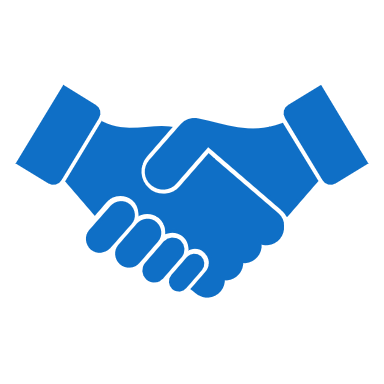 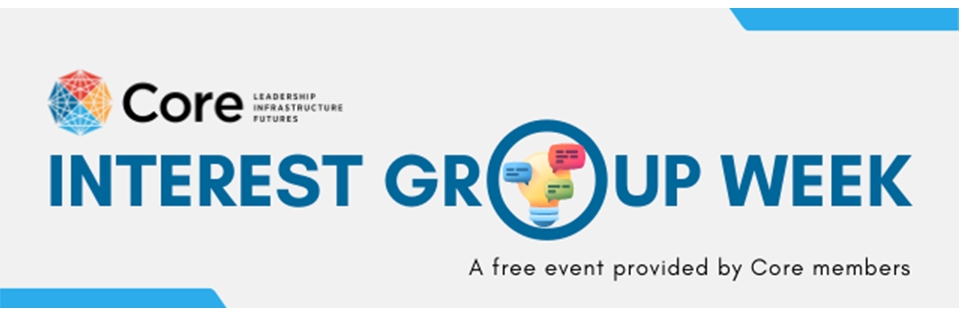 THANK YOU!
A-Z Database List Management: Getting Started with a Policy and Workflow
2023-03-10
14